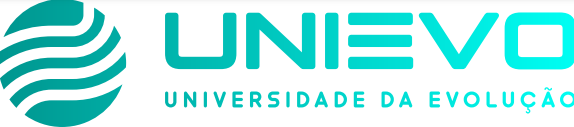 Licitação nas Câmaras
Compras
Licitação
Contratação direta
Inexigibilidade
Dispensa
Porquê cuidar das compras
Nova Lei 14133
Riscos
Aproveitamento de recursos
Como
Responsável
Segregação de função
Quando cuidar das compras
Oportunidade
Online ou Presencial
Gente que entende de câmaras
Bônus 1 - Voucher 30 dias completo ao LICITACLUB
Bônus 2 - www.licitacamaras.com.br
Desconto de R$ 500,00 para membros ABRACAM e Presentes válido até 12/11.
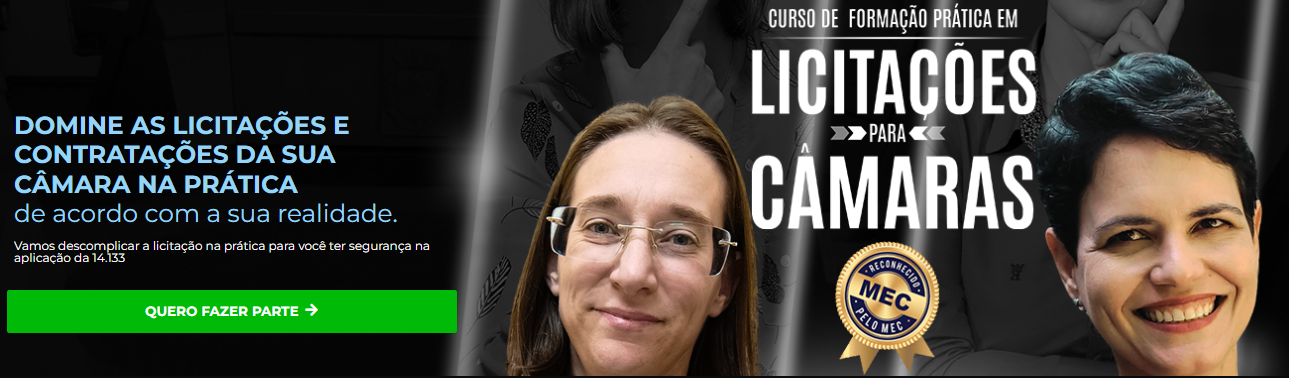